Using Camera To Create Effects
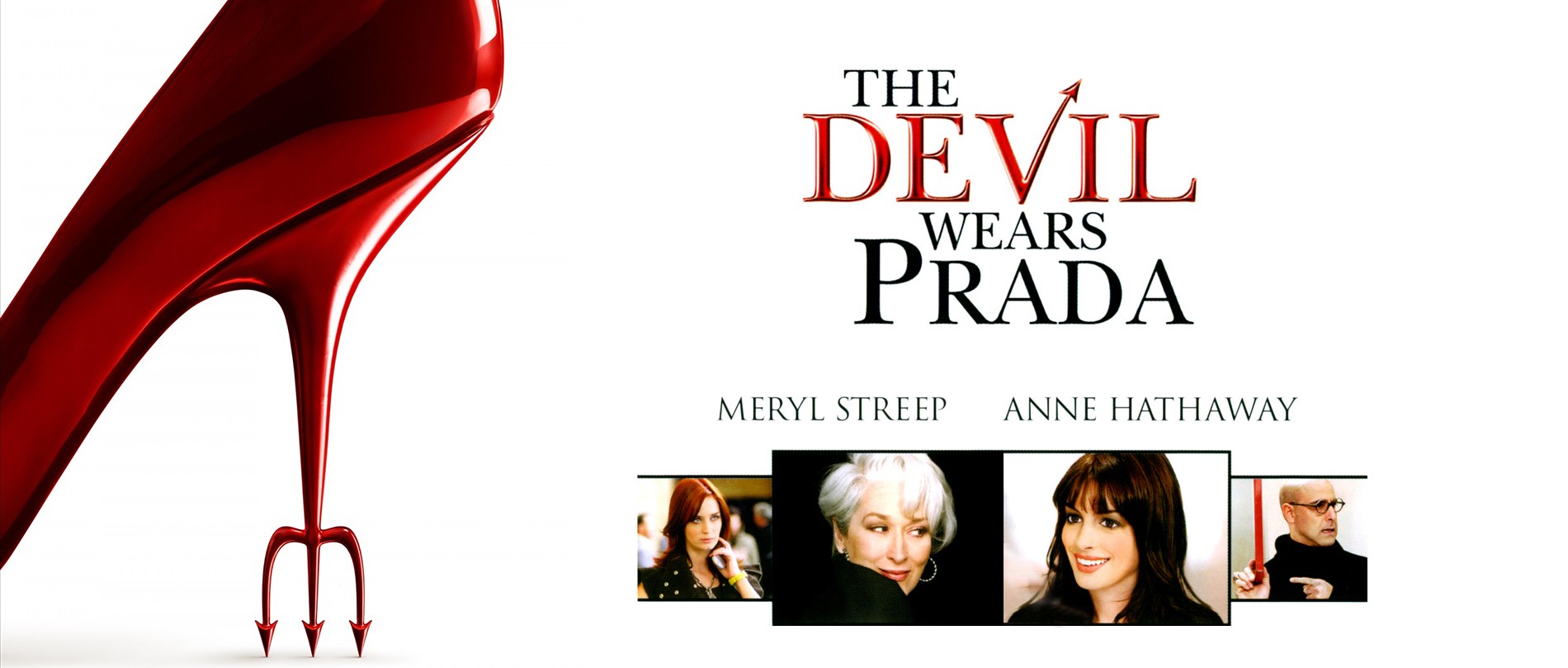 NARRATIVE
EMOTION
CHARACTER
SETTING/
TIME

The choices a director makes when deciding on which camera shot to use will be one or more of the above.  

TASK: Look at the stills from The Devil Wears Prada.  The boss of Runway Magazine, Miranda Priestley, is arriving at the office unexpectedly.  Think about the choice of camera shot.

N – what do we learn about the story?
E – how do we feel when we watch the clip?
C – what do we learn about Miranda’s character? Emily? The office workers?
ST – how do we know where and when it is set?
NOTES
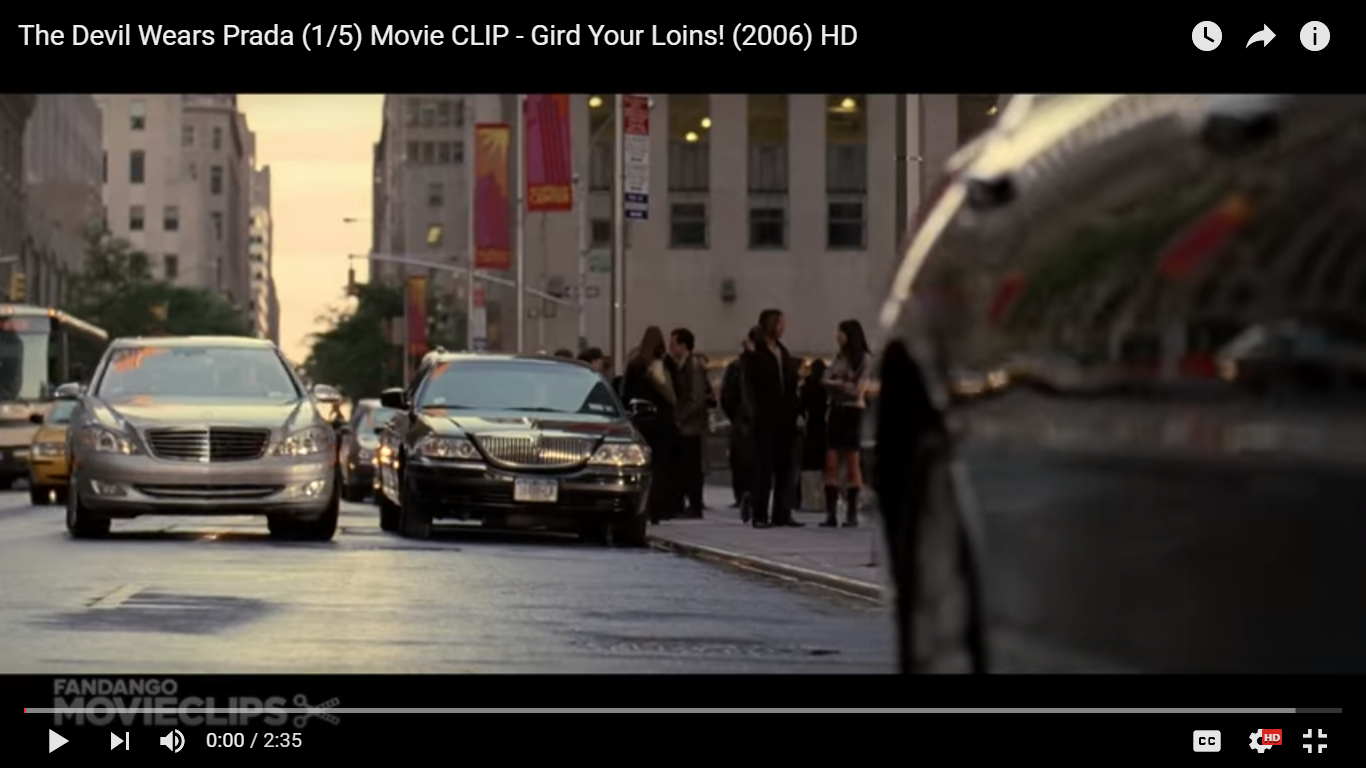 Type of Shot
Why has this shot been chosen?
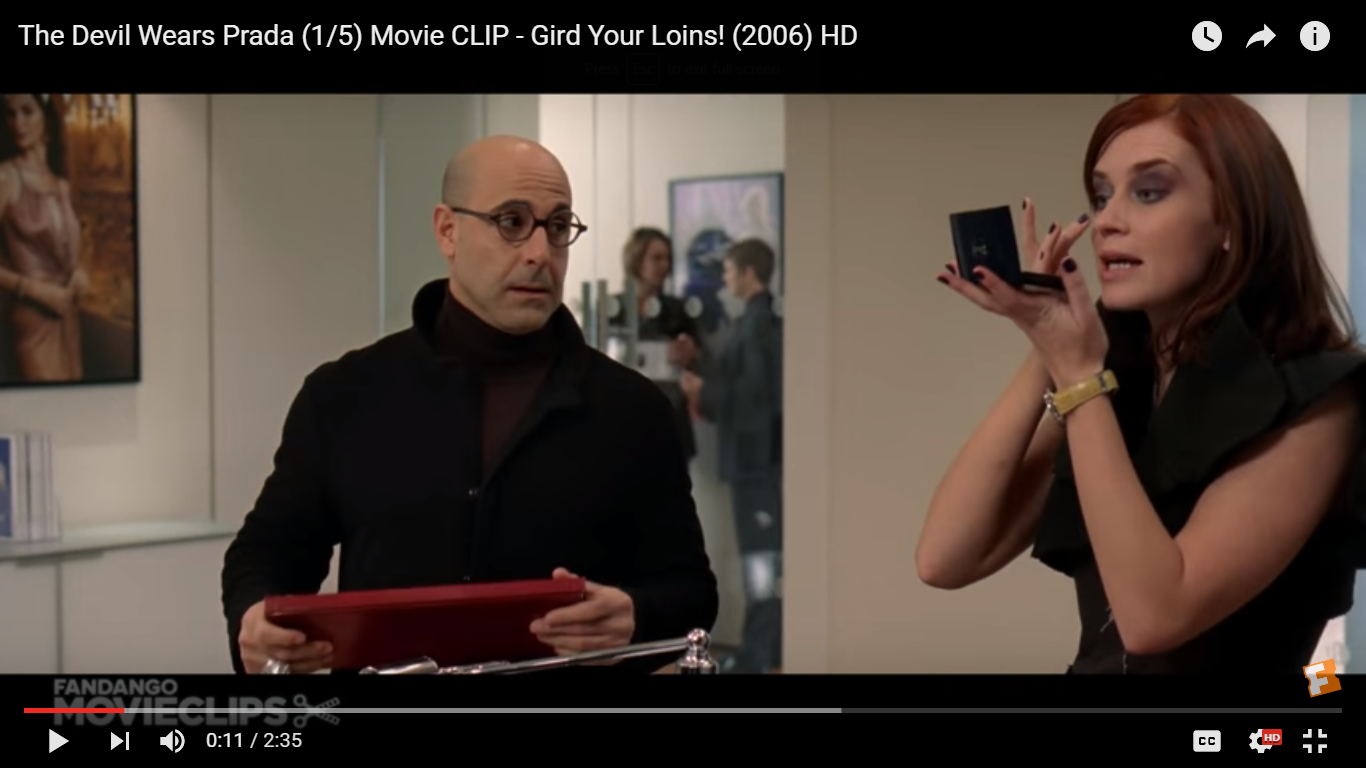 Type of Shot
Why has this shot been chosen?
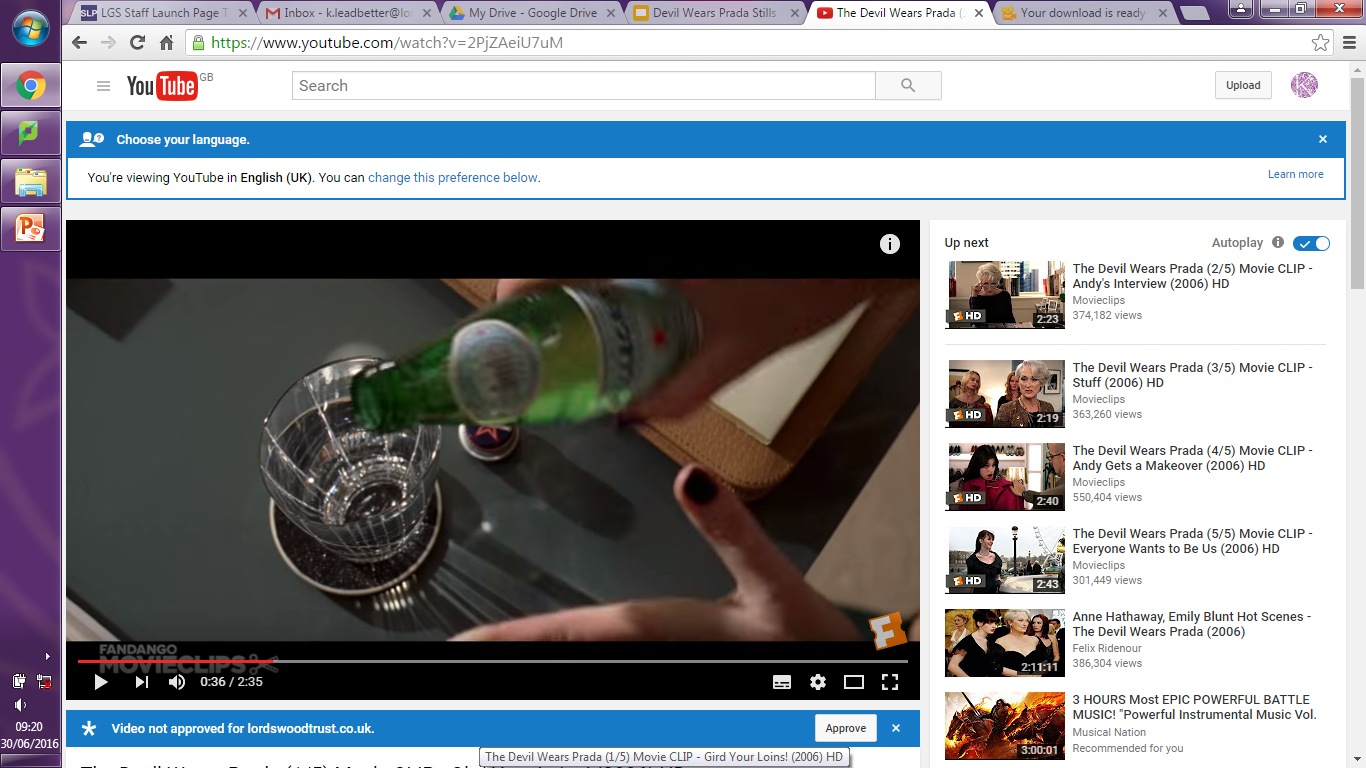 Type of Shot
Why has this shot been chosen?
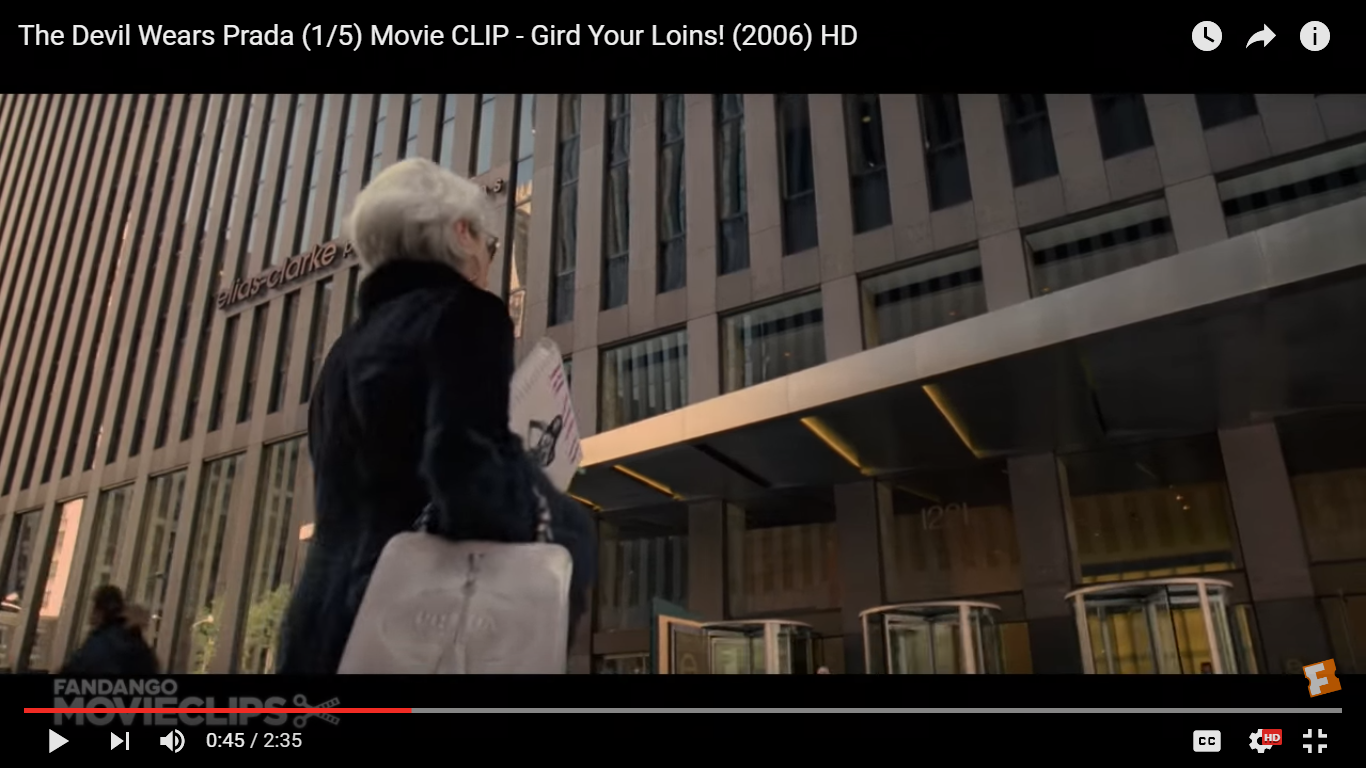 Type of Shot
Why has this shot been chosen?
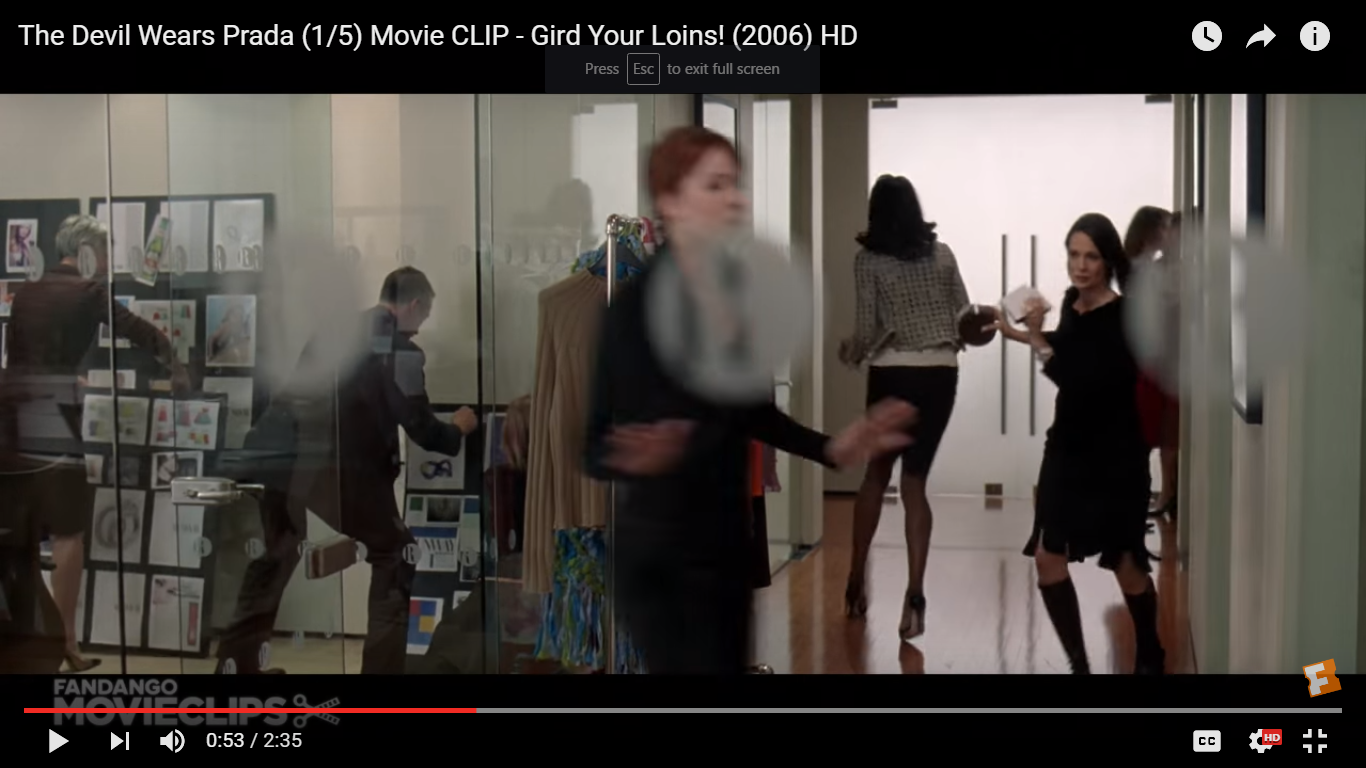 Type of Shot
Why has this shot been chosen?
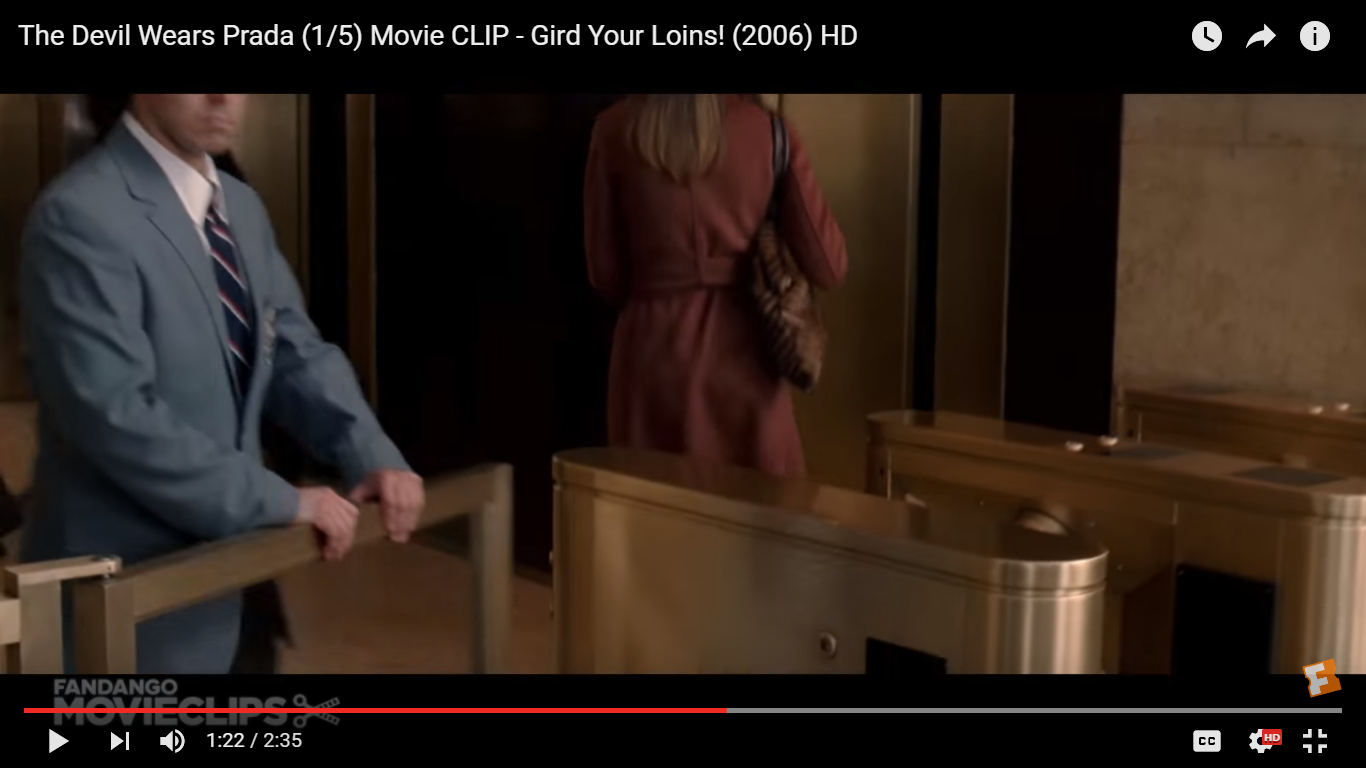 Type of Shot
Why has this shot been chosen?
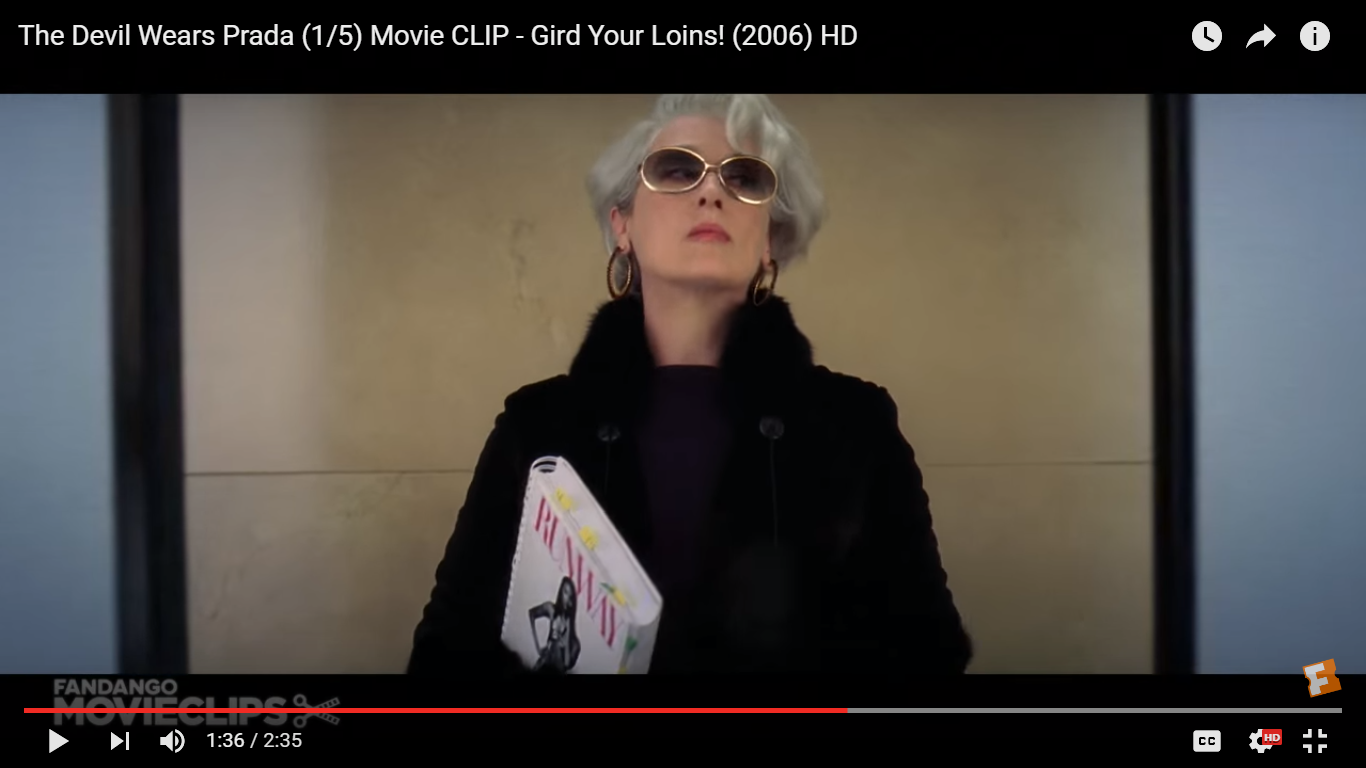 Type of Shot
Why has this shot been chosen?